Nasjonale tjenester fra UNINETT
Thorleif Hallén
5. Mai 2015
UNINETT
Forskningsnettet i Norge
2
eCampus
Tjenester for undervisning
3
Tilgjengelige tjenester
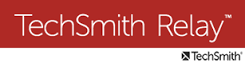 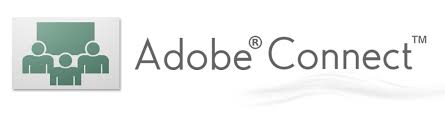 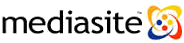 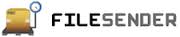 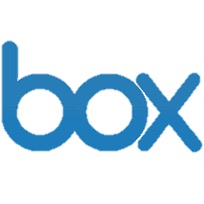 4
Techsmith Relay
Lite enkelt system for å lage videoer
5
Techsmith Relay
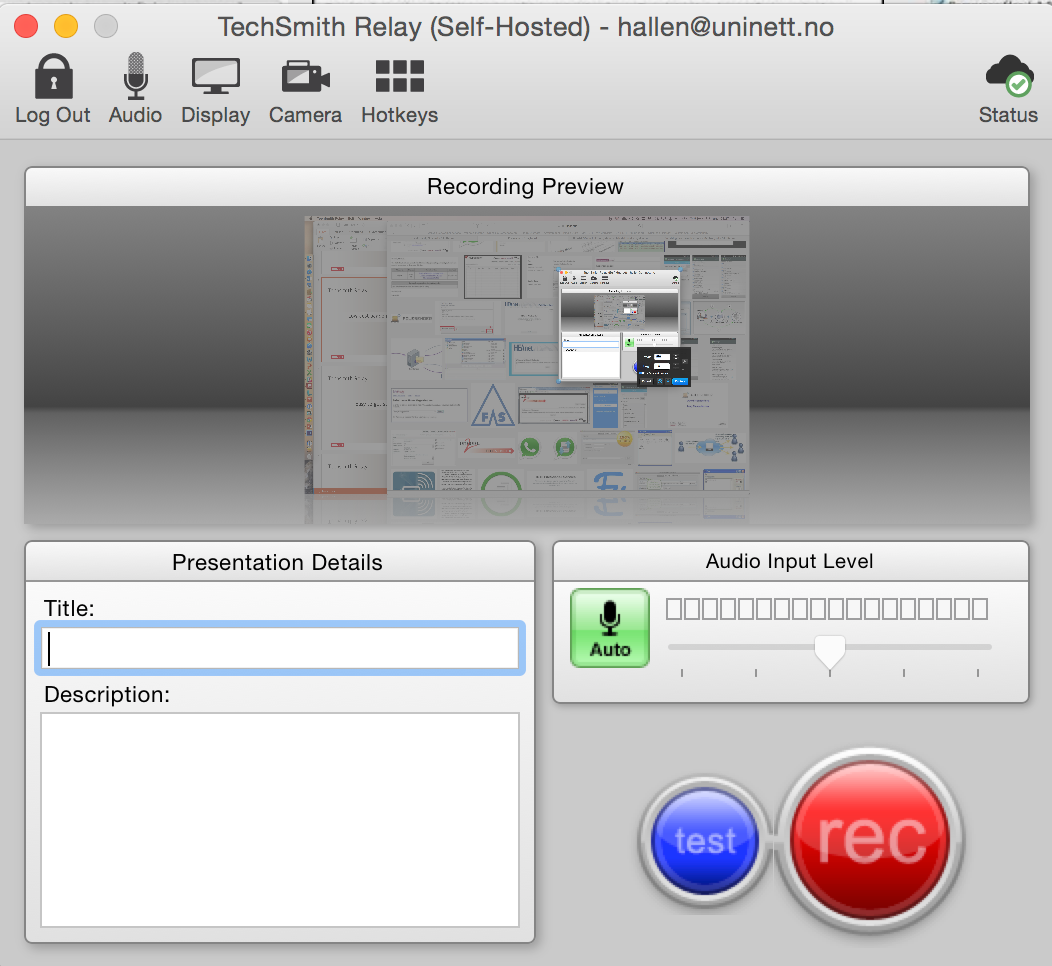 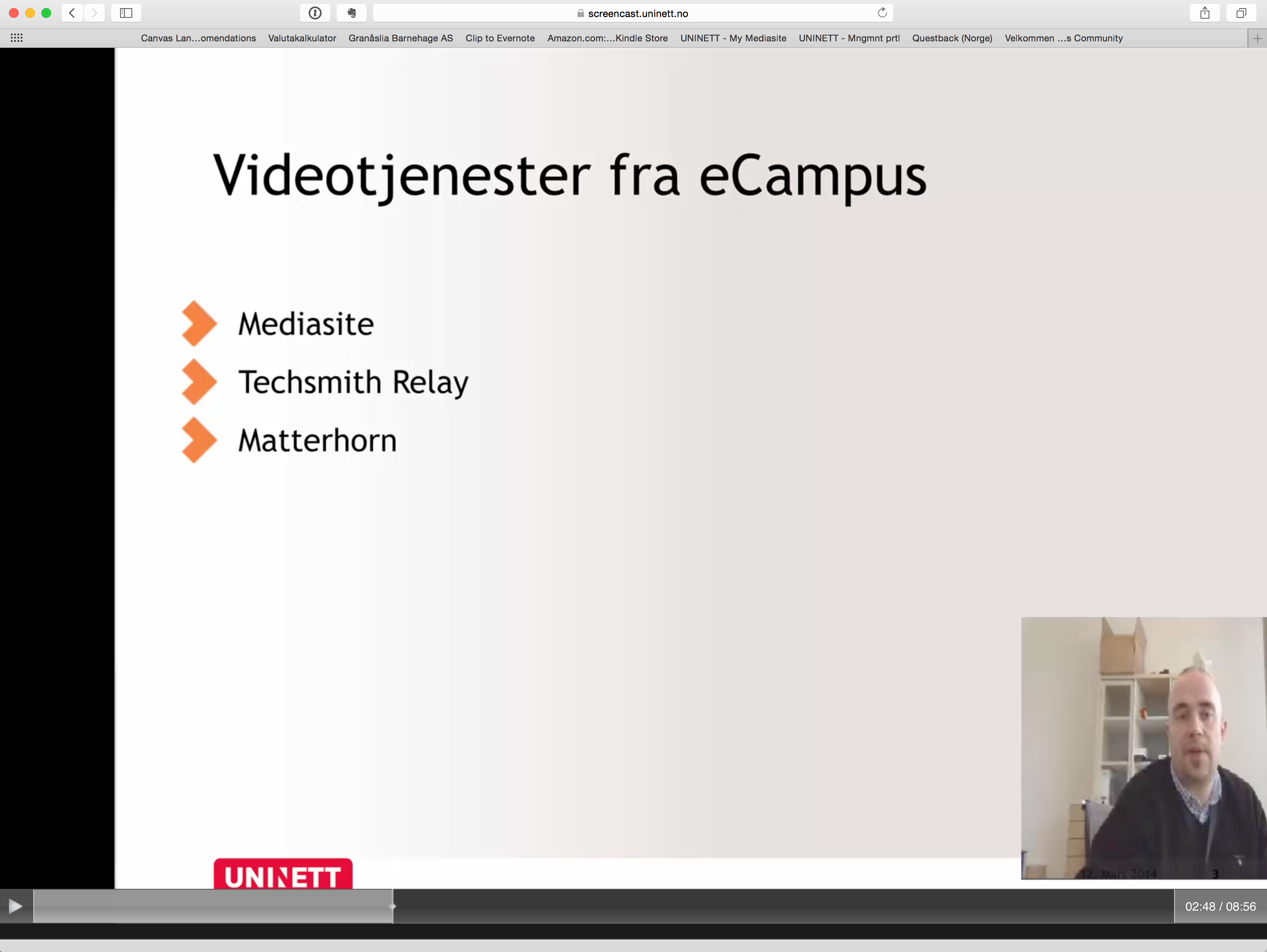 6
Techsmith Relay
support.ecampus.no
7
Techsmith Relay
Arkitekthøgskolen i Oslo
Høgskolen i Buskerud og Vestfold
Høgskolen i Ålesund
Høgskolen i Gjøvik
Høgskolen i Harstad
Høgskolen i Hedmark
Høgskolen i Nesna
Høgskolen i Oslo og Akershus
Universitetet i Tromsø
Høgskolen i Østfold
Høgskolen i Volda
Lovisenberg Diakonale Høgskole
Menighetsfakultetet
NMBU
NTNU
Samisk Høgskole
Universitetet i Agder
Universitetet i Bergen
Universitetet i Nordland
8
Mediasite
System for gjøre opptak i auditoriet
9
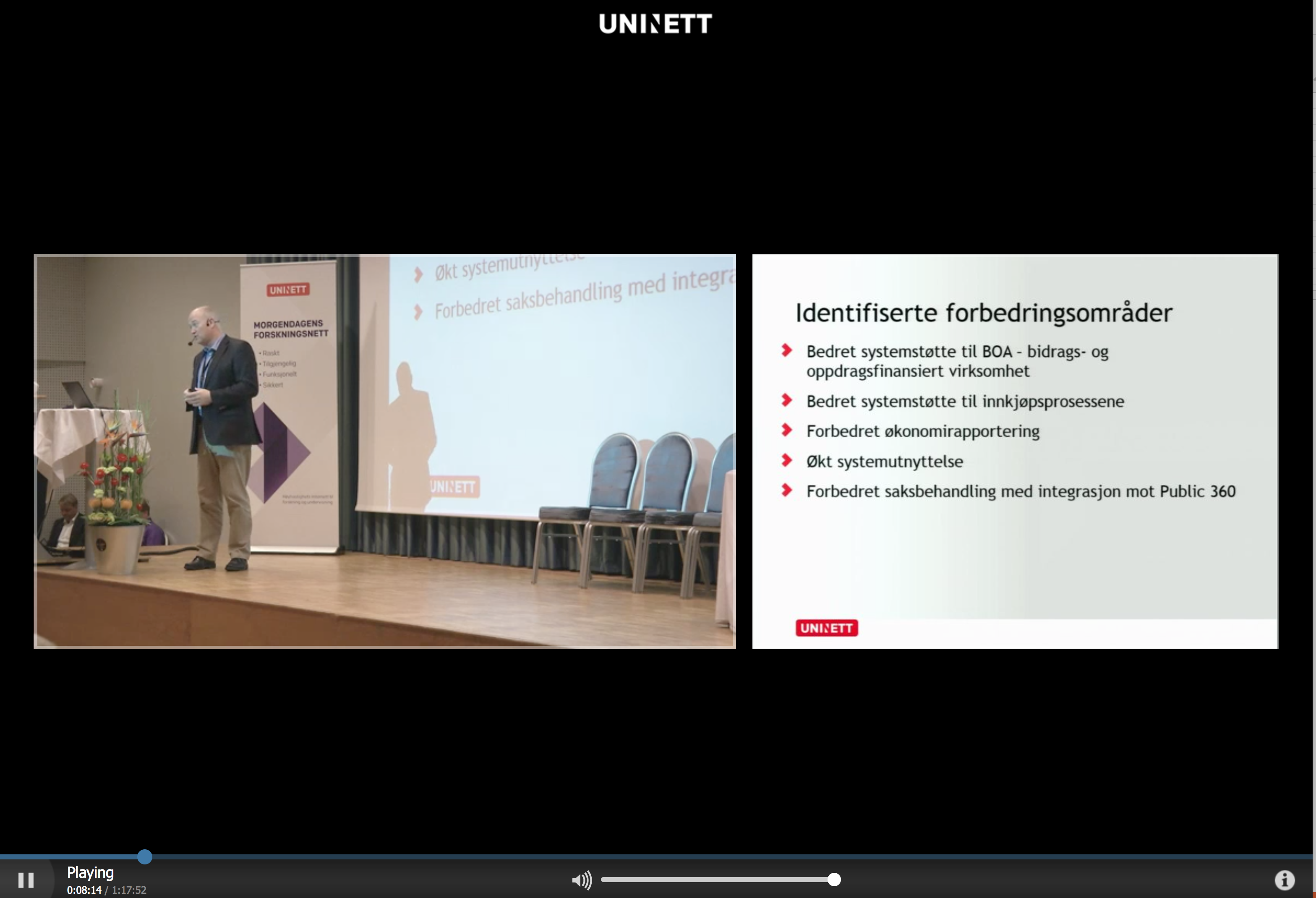 Mediasite
Sett inn skjermdump her
10
[Speaker Notes: Feide – authentication
Publishing to You Tube
Video portal]
Mediasite
Avansert
11
Mediasite
Fleksibelt
12
Mediasite
Full kontroll
13
Mediasite
Sikkert
14
Mediasite
Feide
15
Mediasite
Join – gjør opptak av videokonferanse
16
[Speaker Notes: Flere skjembilder som viser delingsfunksjonalitet]
Mediasite
My Mediasite – Personlige Opptak
17
Mediasite
Gjør opptak selv – eller last opp video
18
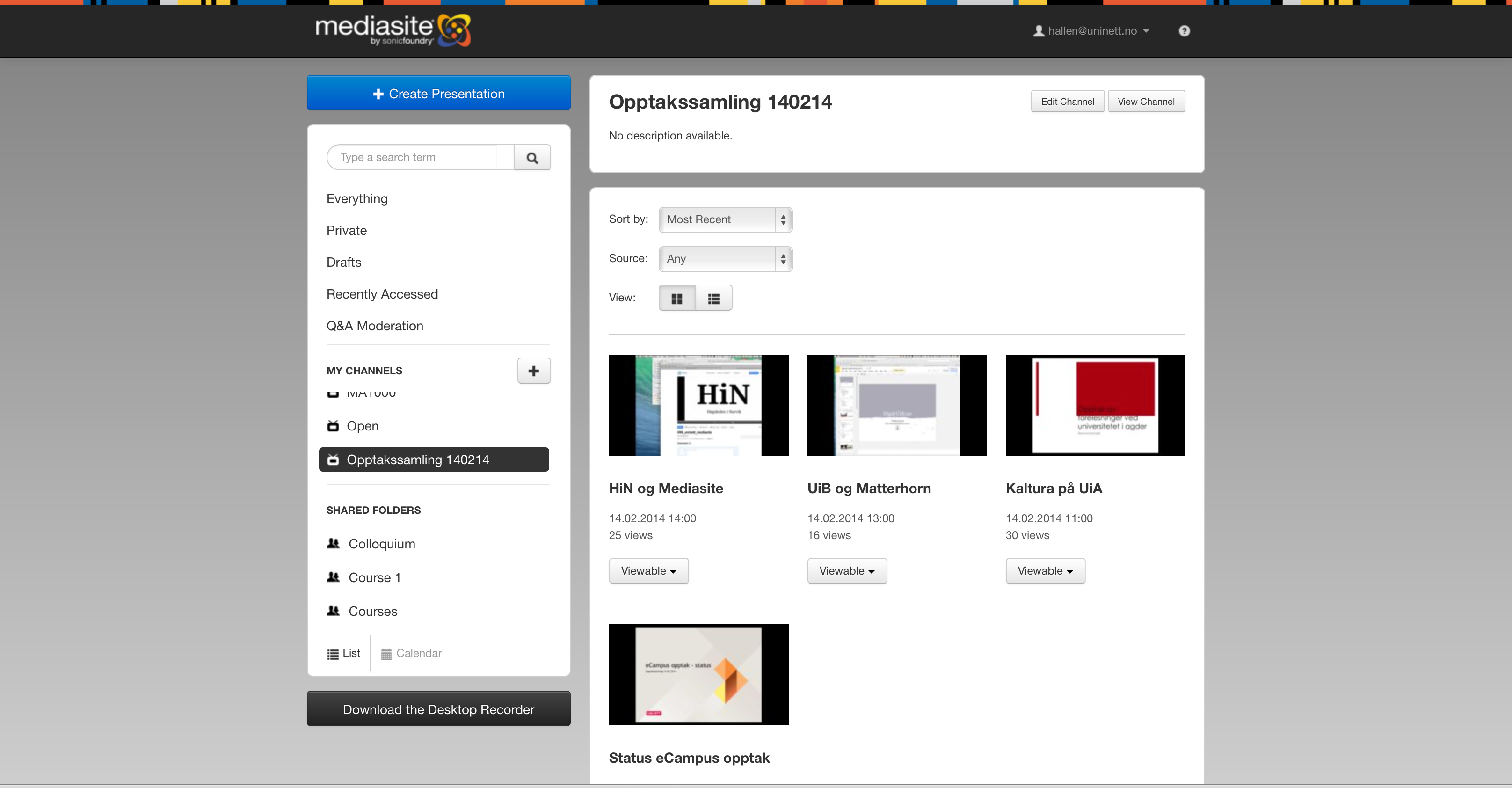 Mediasite
Sett inn skjermbilde her
19
[Speaker Notes: Flere skjembilder som viser delingsfunksjonalitet]
LTI
20
Mediasite
Alt tilgjengelig fra LMSet
21
Mediasite
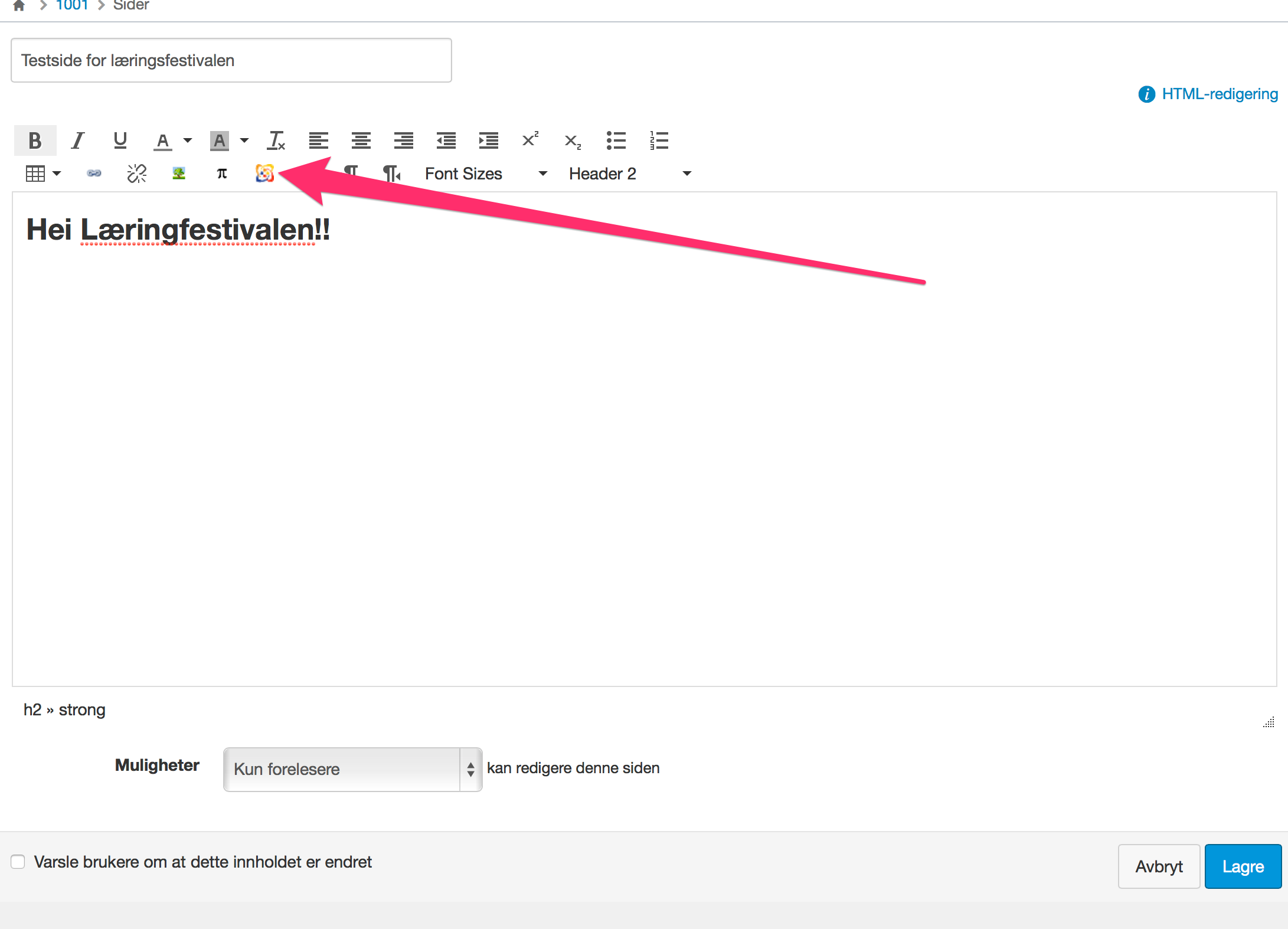 22
Mediasite
Campus Kristiania
Chalmers
Høgskolen i Buskerud og Vestfold
Høgskolen i Bergen
Høgskolen i Harstad
Høgskolen i Hedmark
Høgskolen i Lillehammer
Høgskolen i Molde
Høgskolen i Narvik
Høgskolen i Nord-Trøndelag
Høgskolen i Oslo og Akershus
Høgskolen i Østfold
Høgskolen i Sør-Trøndelag
Høgskolgen i Volda
NMBU
Samisk Høgskole
Universitetet i Bergen
Universitetet i Nordland
Universitetet i Stavanger
Universitetet i Tromsø
23
Box
Personlig fillagring
24
Box
Ubegrenset lagringsplass
25
Box
Tilgjengelig på alle enheter
26
LTI
27
Box
Legg til filer rett i LMSet – jobb med på alle andre enheter
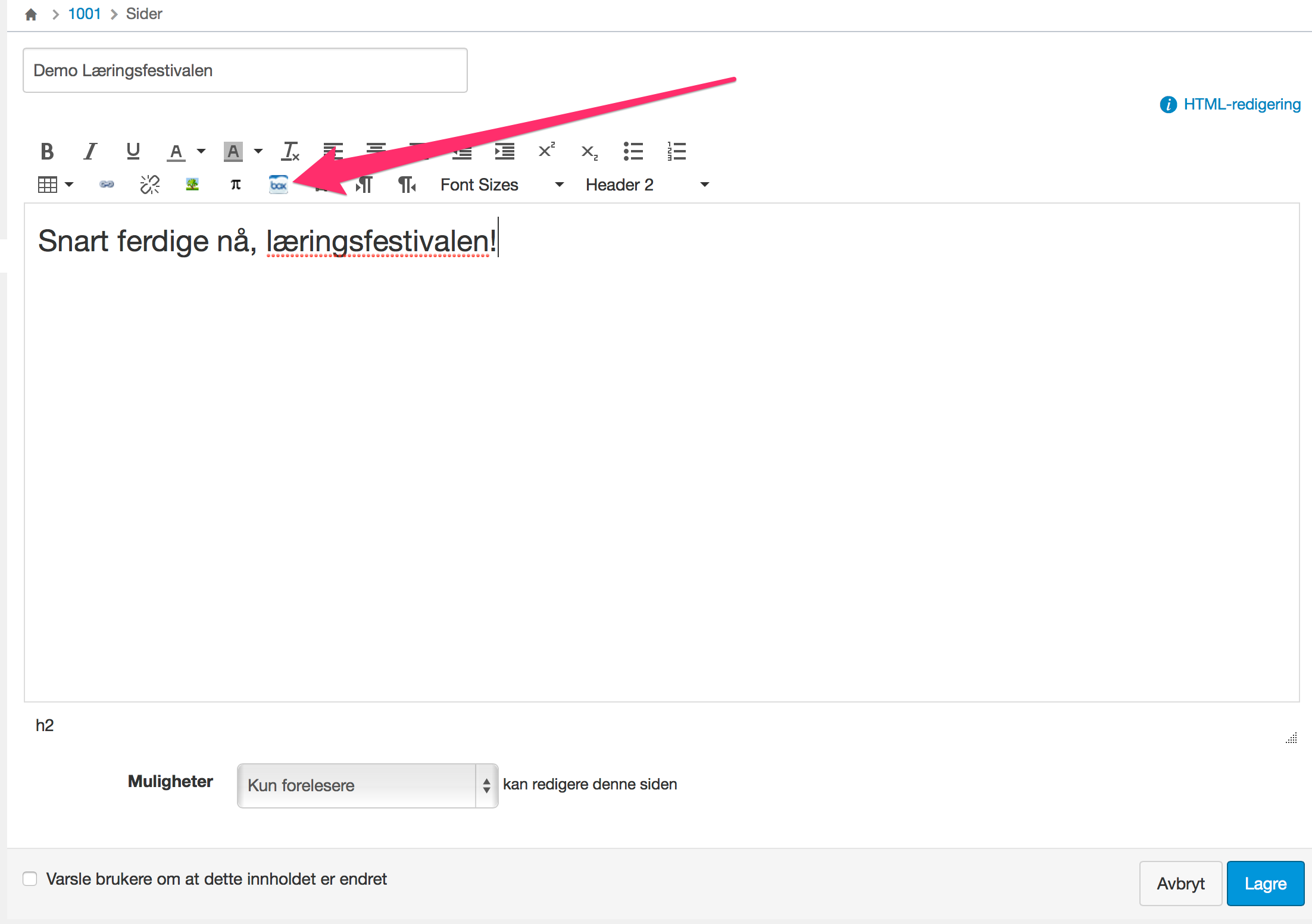 28
Box
Norsk databehandleravtale
29
[Speaker Notes: Viktig for de med teknologisk ansvar]
Box
Full kontroll
30
Box
Feide
31
Box
Høgskolen Stord/Haugesund
Senter for IKT i Utdanningen
Menighetsfakultetet
NTNU
Samisk Høgskole
UiA
UiO
UiT
Arkitekthøgskolen
Høgskolen i Bergen
Høgskolen i Harstad
Høgskolen i Narvik
Høgskolen i Nord-Trøndelag
Høgskolen i Oslo og Akershus
Høgskolen i Østfold
32
Adobe Connect
Webmøter
33
Adobe Connect
Delta med lyd, bilde og skjermdeling
34
Adobe Connect
Perfekt til seminarer og store møter
35
Adobe Connect
Høgskolen Stord/Haugesund
Senter for IKT i Utdanningen
NLA
NTNU
Samisk Høgskole
Universitetet i Agder
Universitetet i Bergen
Universitetet i Nordland
Universitetet i Oslo
Universitetet i Stavanger
Universitetet i Tromsø/Norges Arktiske universitet
Arkitekthøgskolen i Oslo
Diakonhjemmets høgskole
Dronning Mauds Minne Høgskole
Høgskolen i Buskerud og Vestfold
Høgskolen i Hardstad
Høgskolen i Narvik
Høgskolen i Nesna
Høgskolen i Oslo og Akershus
Høgskolen i Østfold
Høgskolen i Sogn og Fjordane
Høgskolen i Telemark
Høgskolen i Volda
36
FileSender
Deling av STORE filer
37
[Speaker Notes: Finn største fil]
FileSender
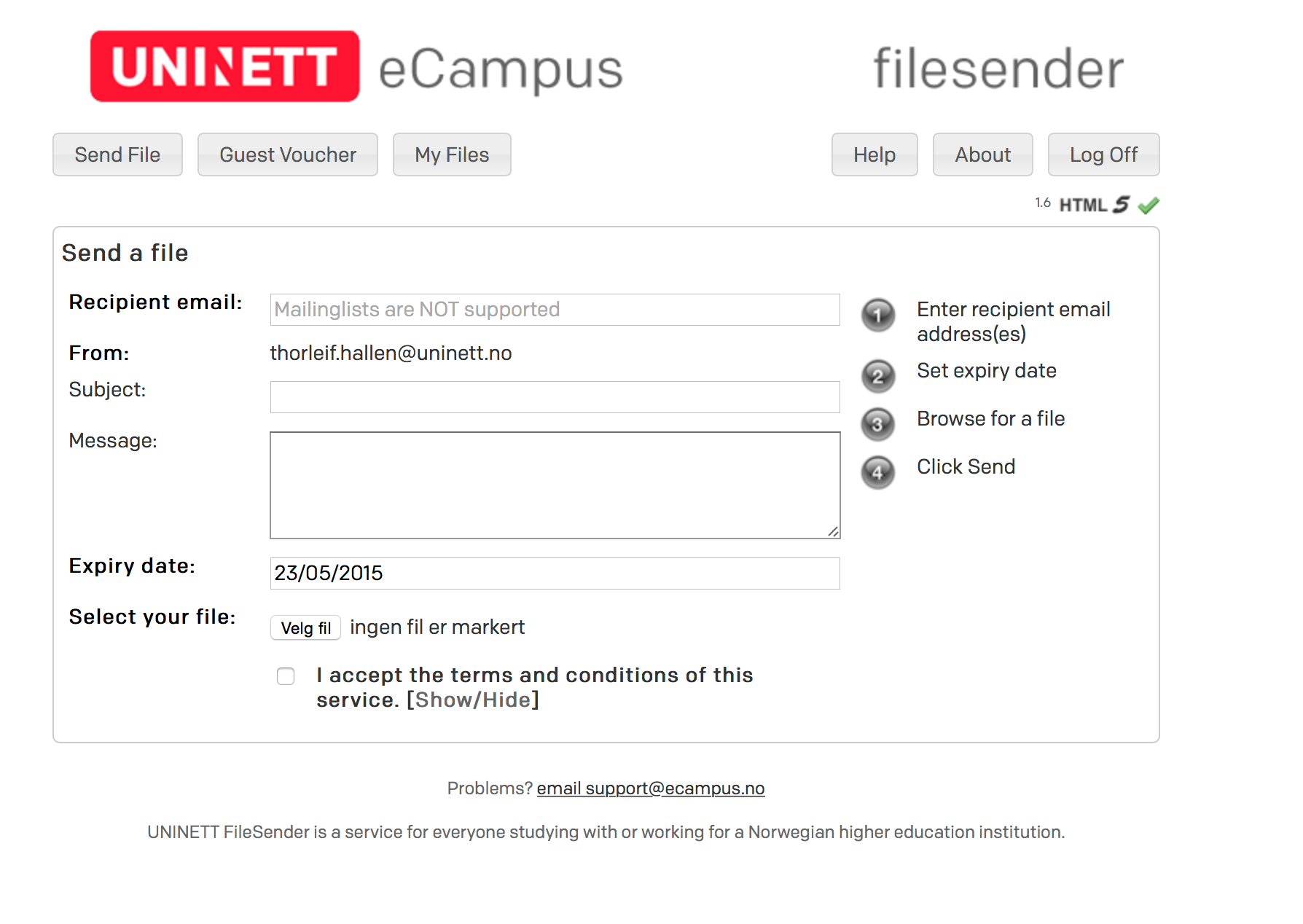 38
[Speaker Notes: Supports flipped classrooom
Easy to get started]
FileSender
Sikkert og raskt
39
FileSender
Feide
40
FileSender
Tilgjengelig for alle
41
Tilgjengelige tjenester fra UNINETT
Techsmith Relay
Mediasite
Box
Adobe Connect
Filesender
42
Tilgjengelige tjenester fra UNINETT
Kom i gang på support.ecampus.no
43